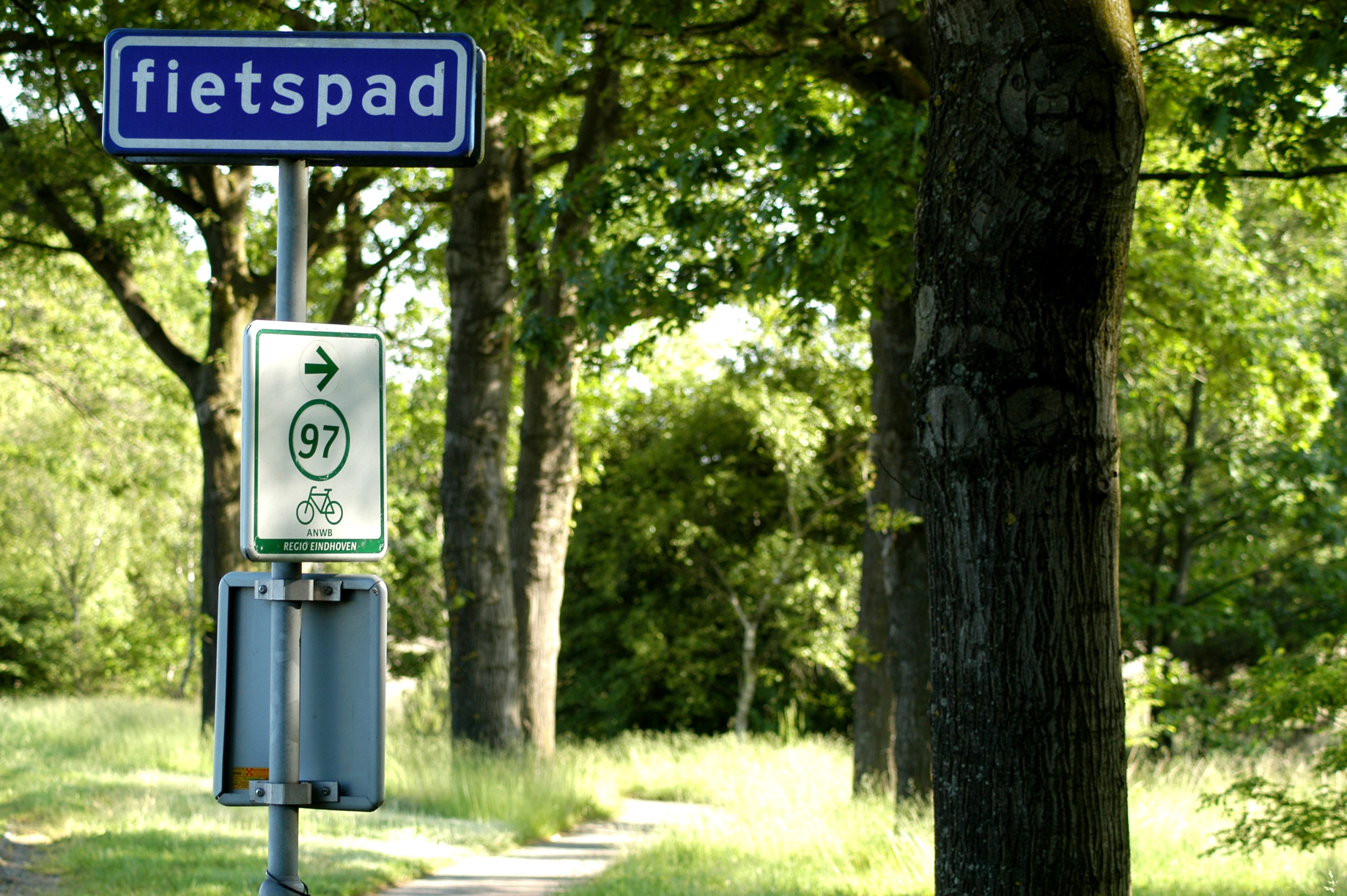 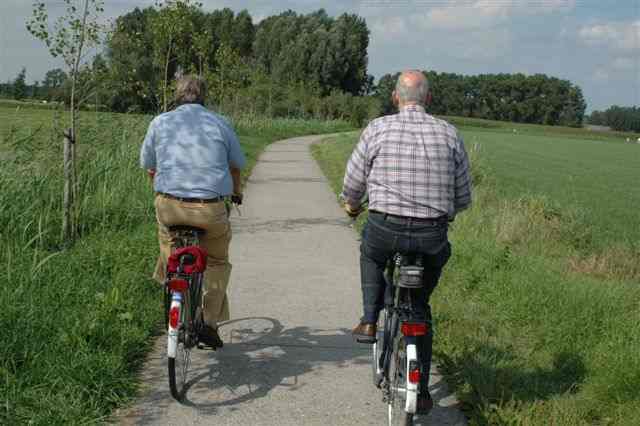 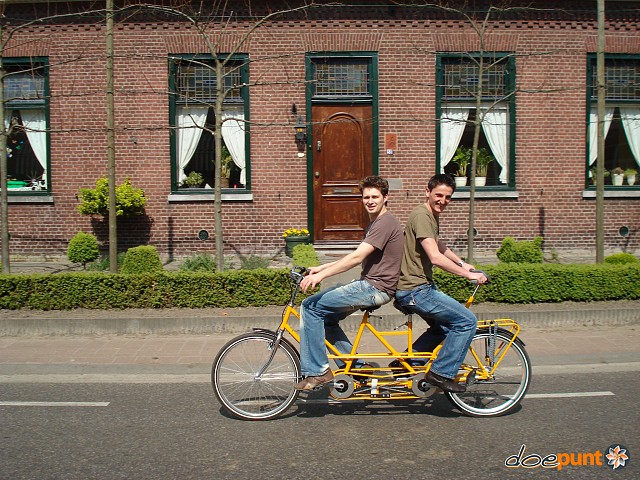 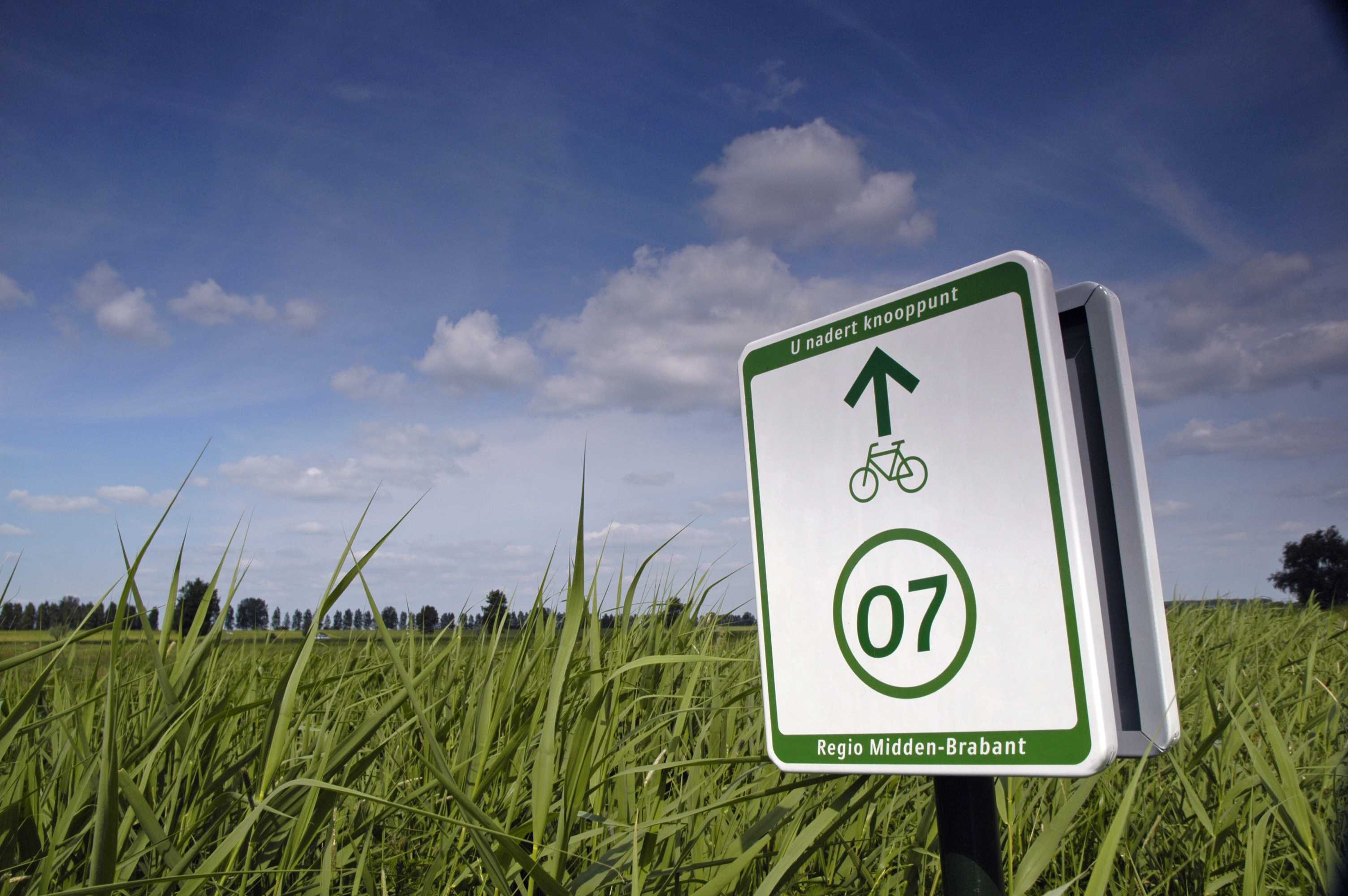 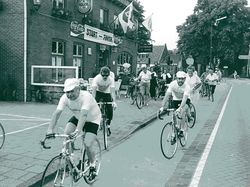 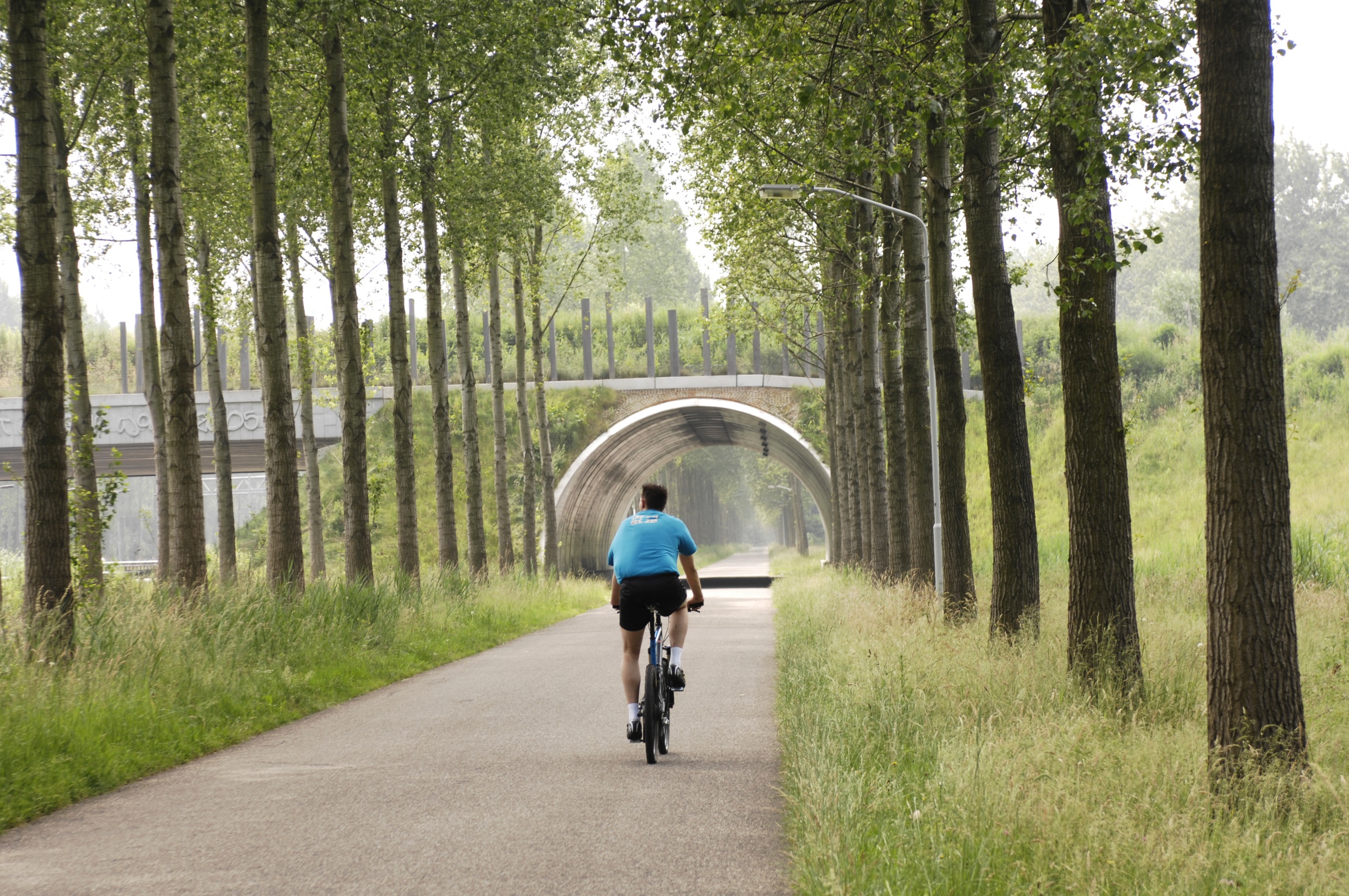 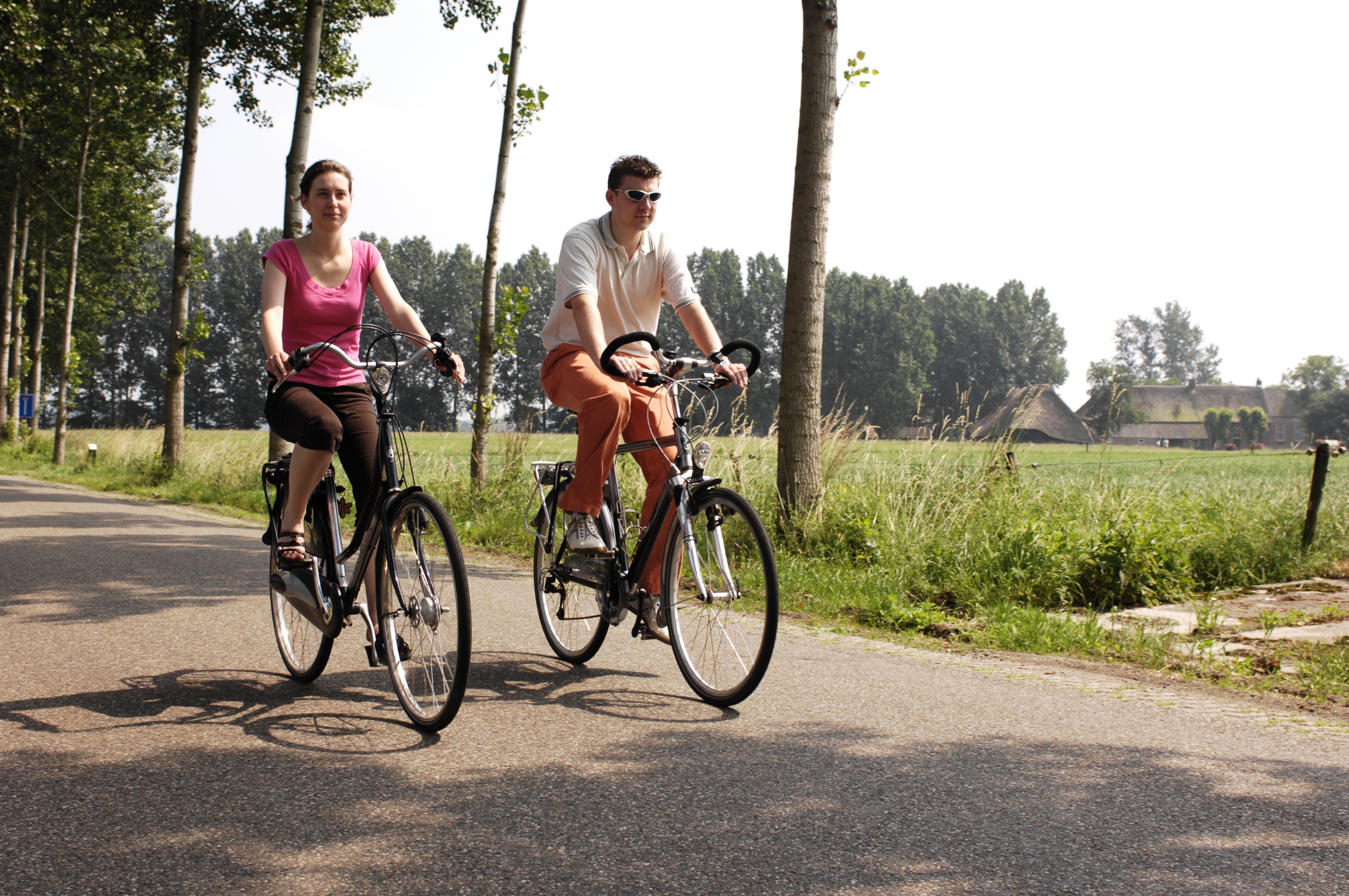 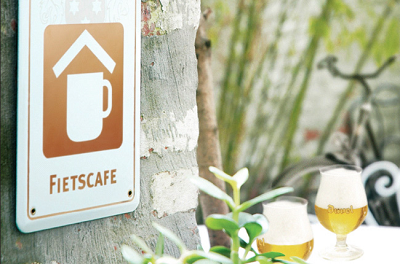 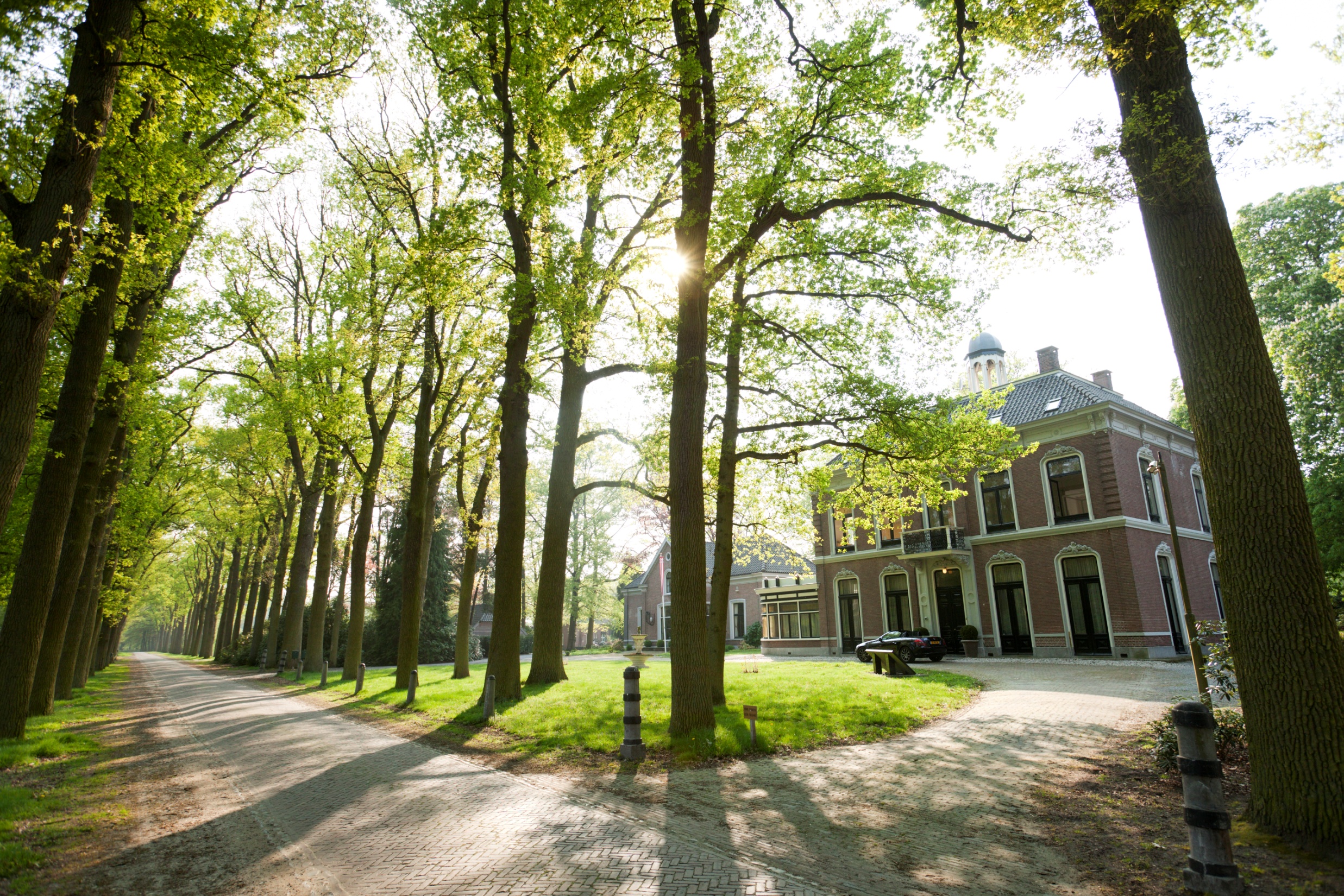 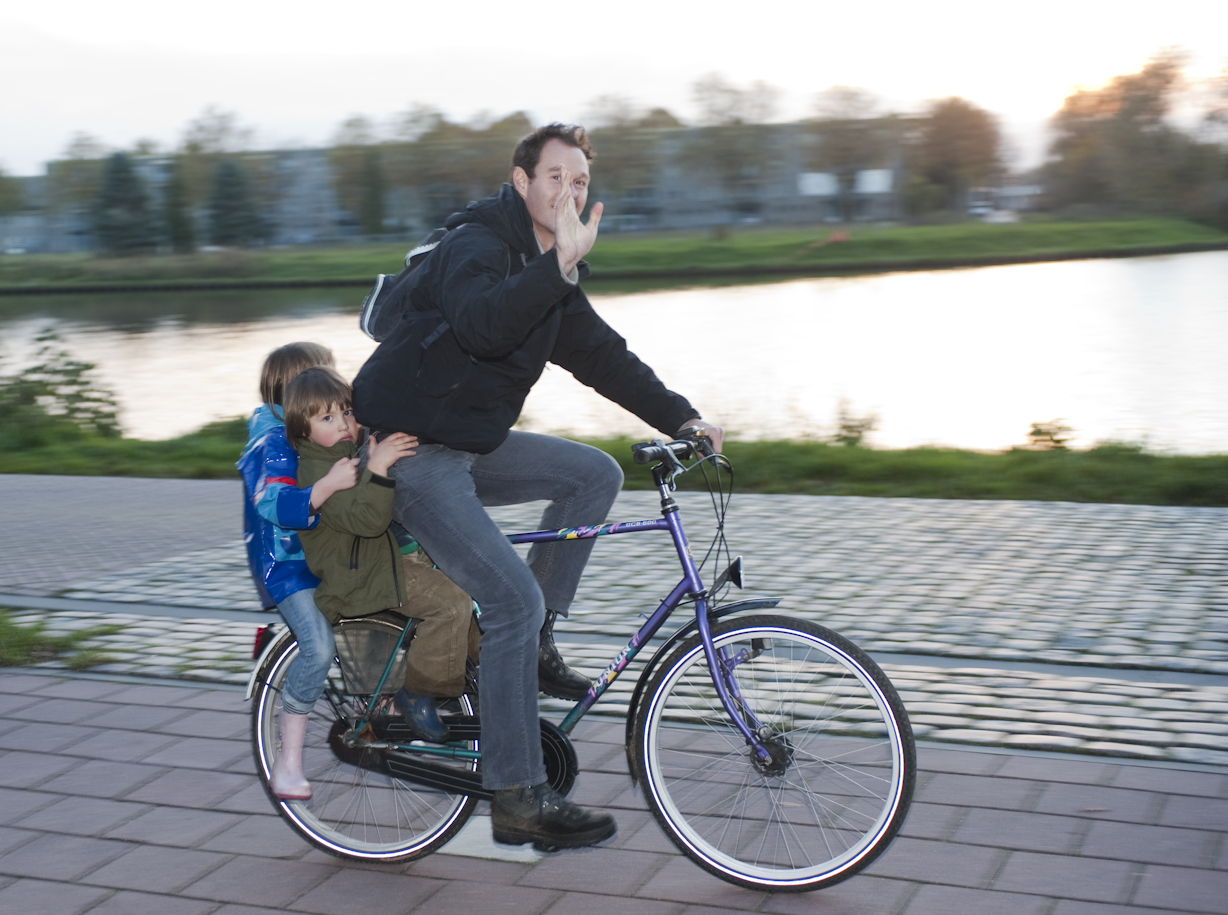 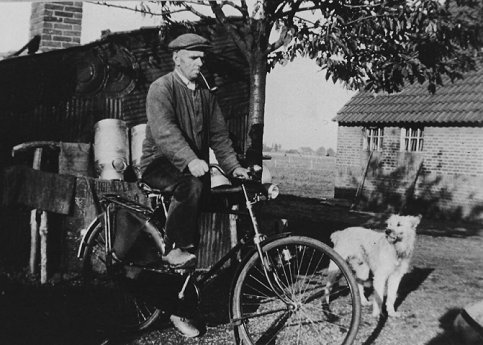 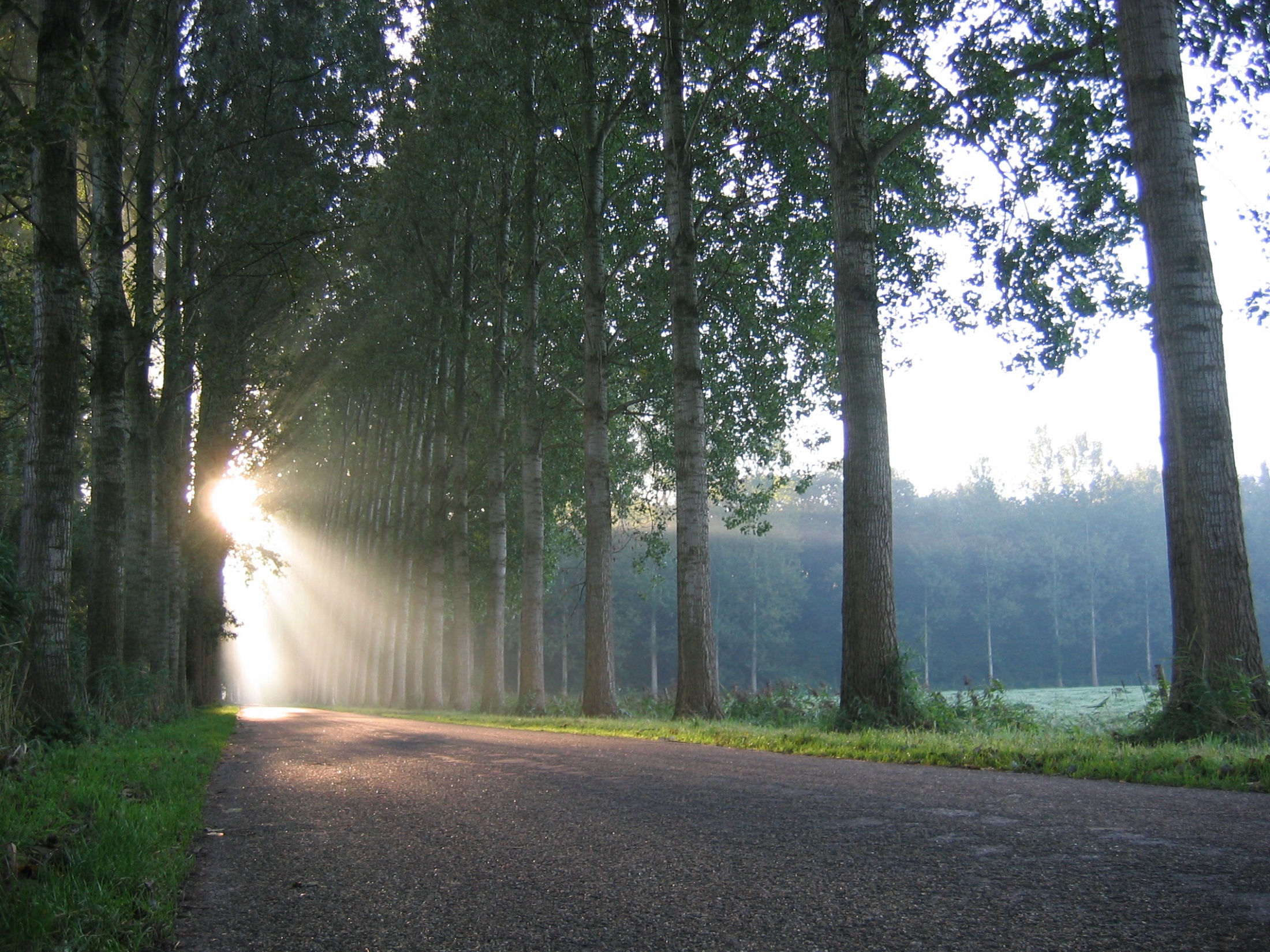 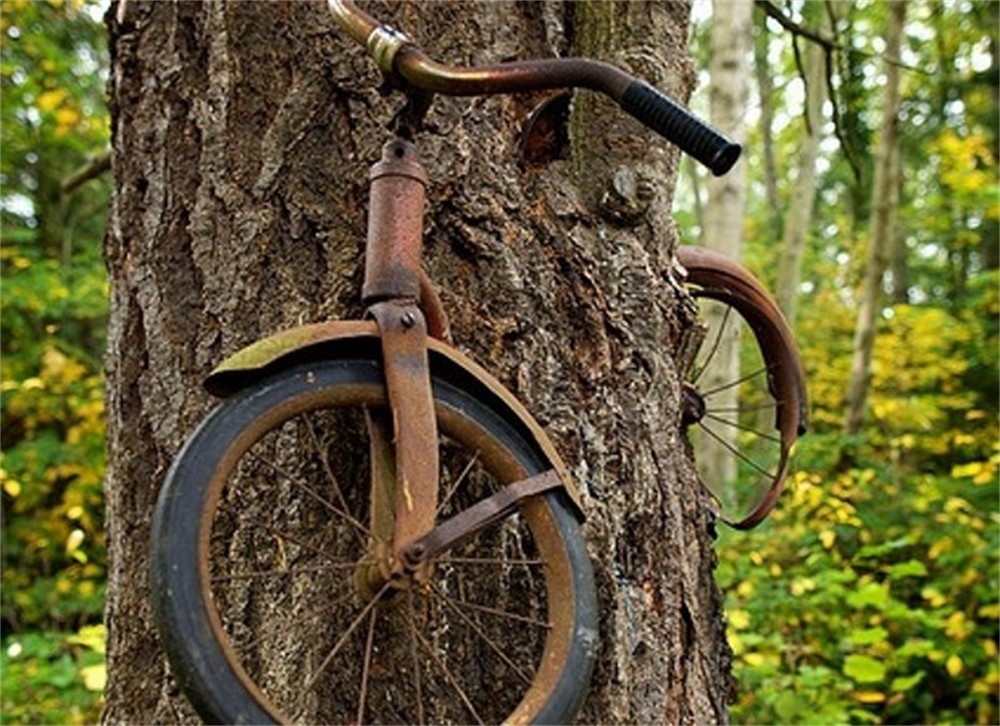 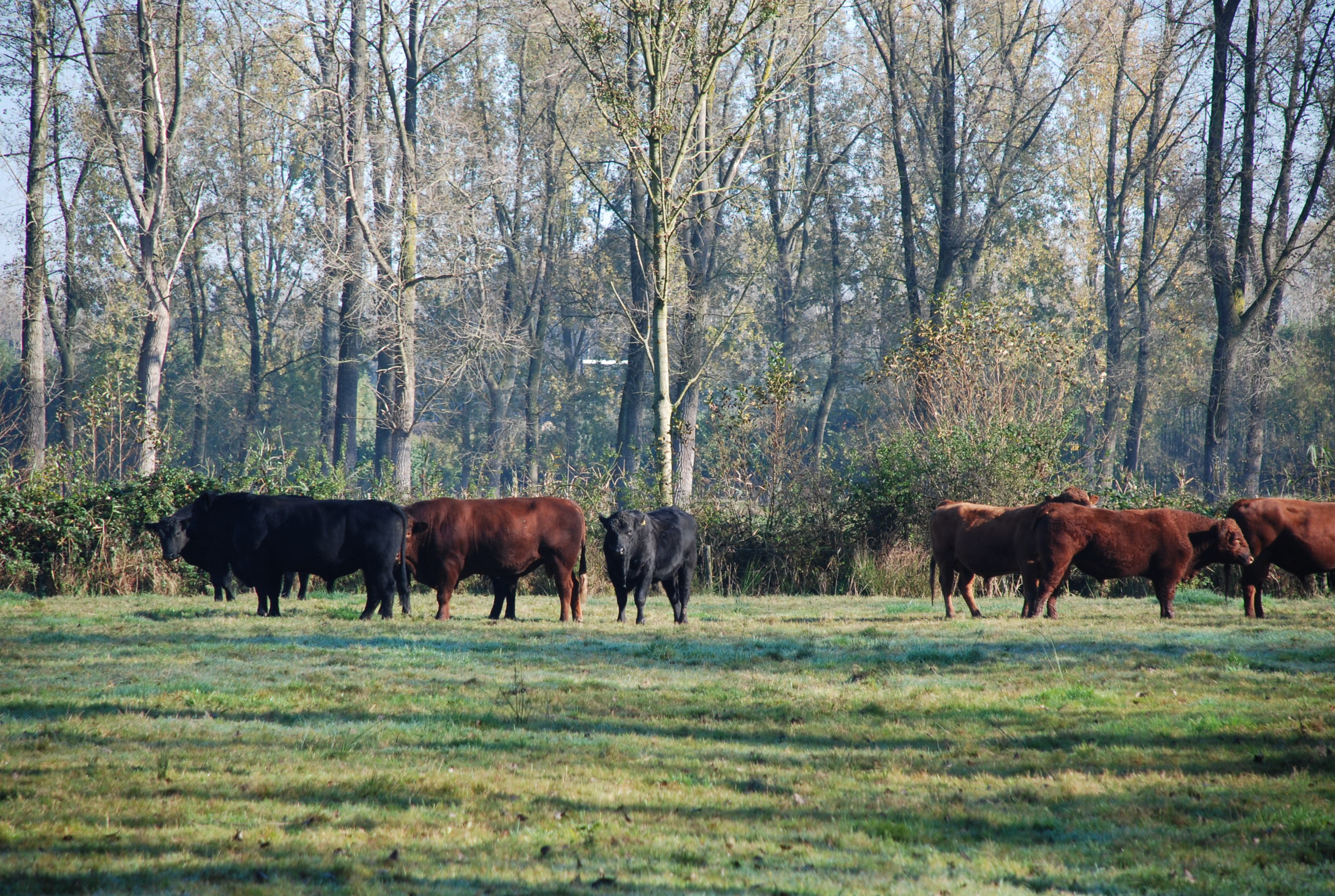 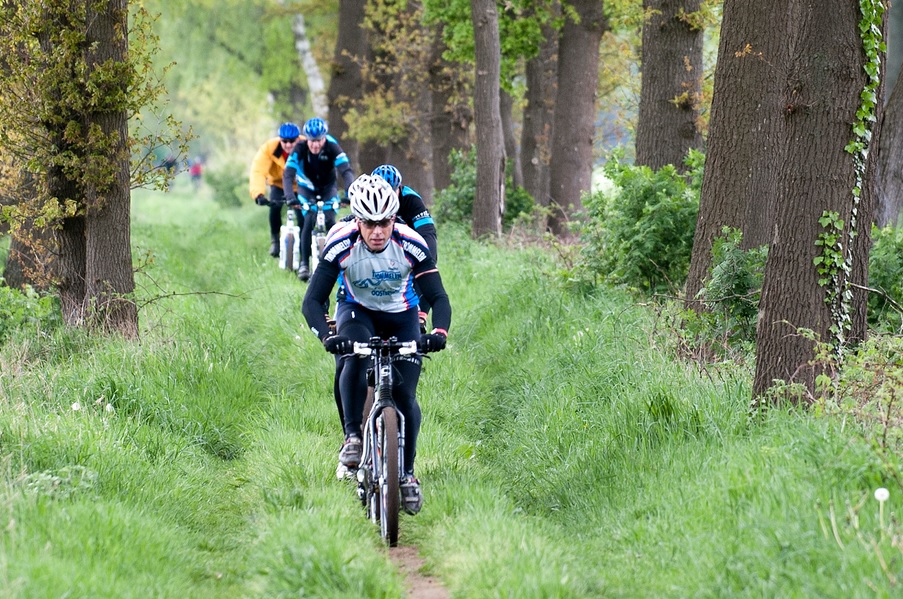 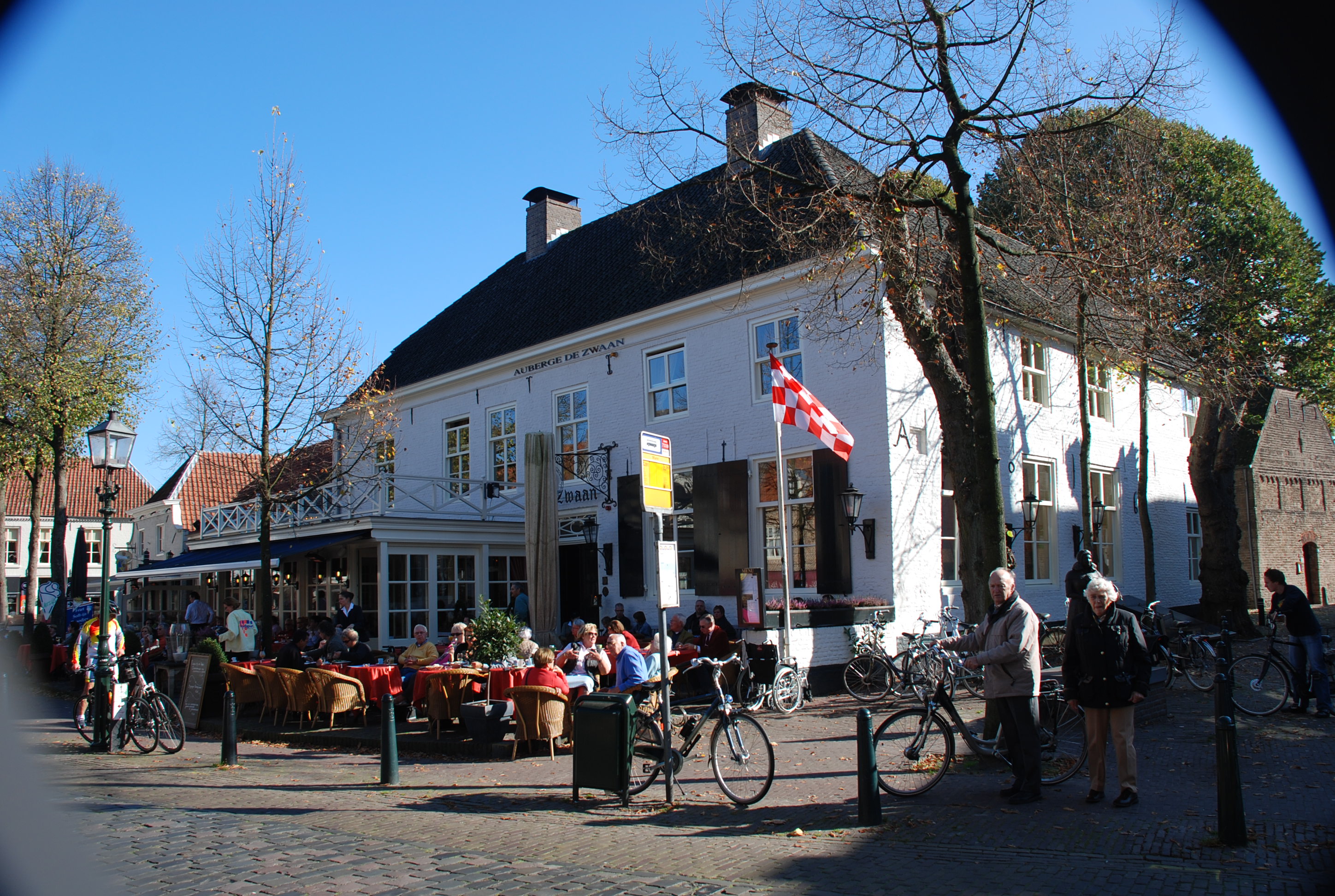 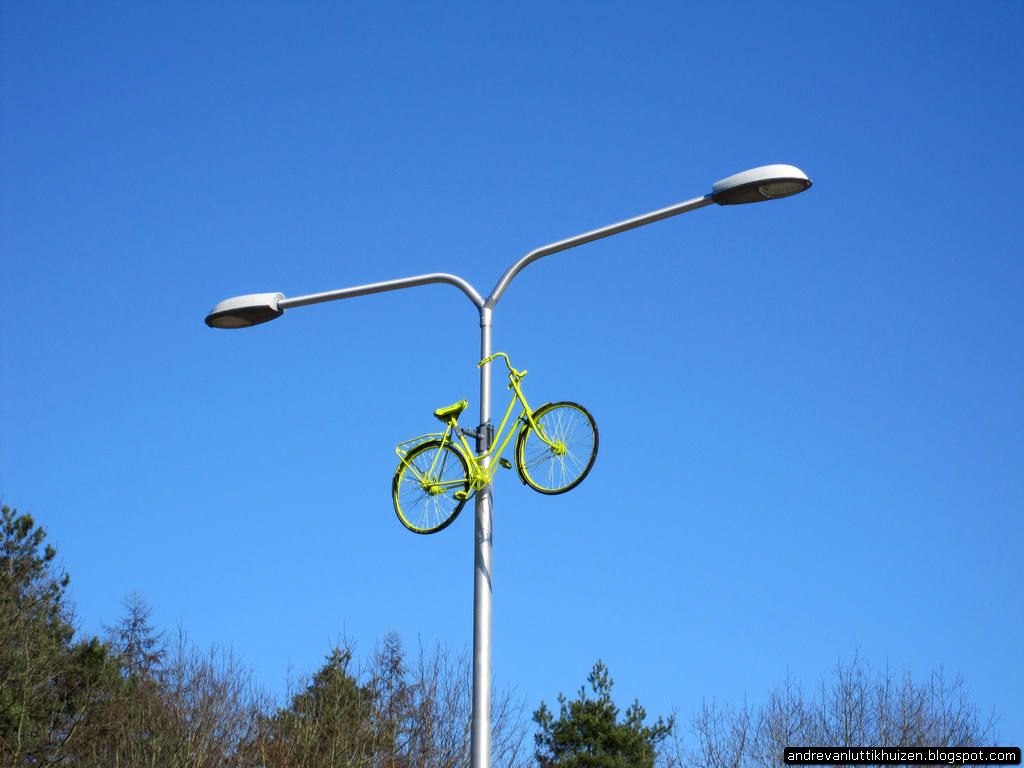 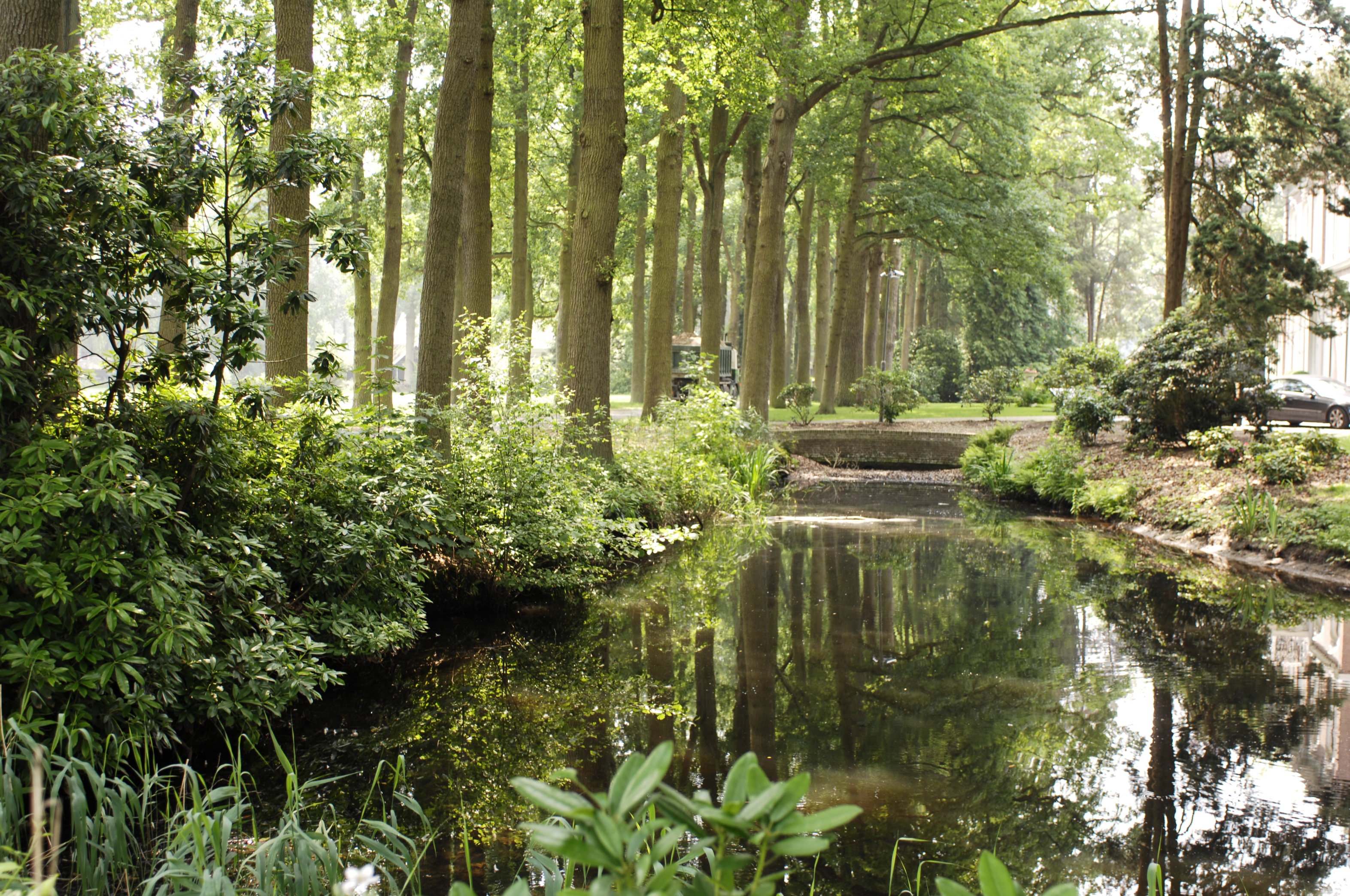 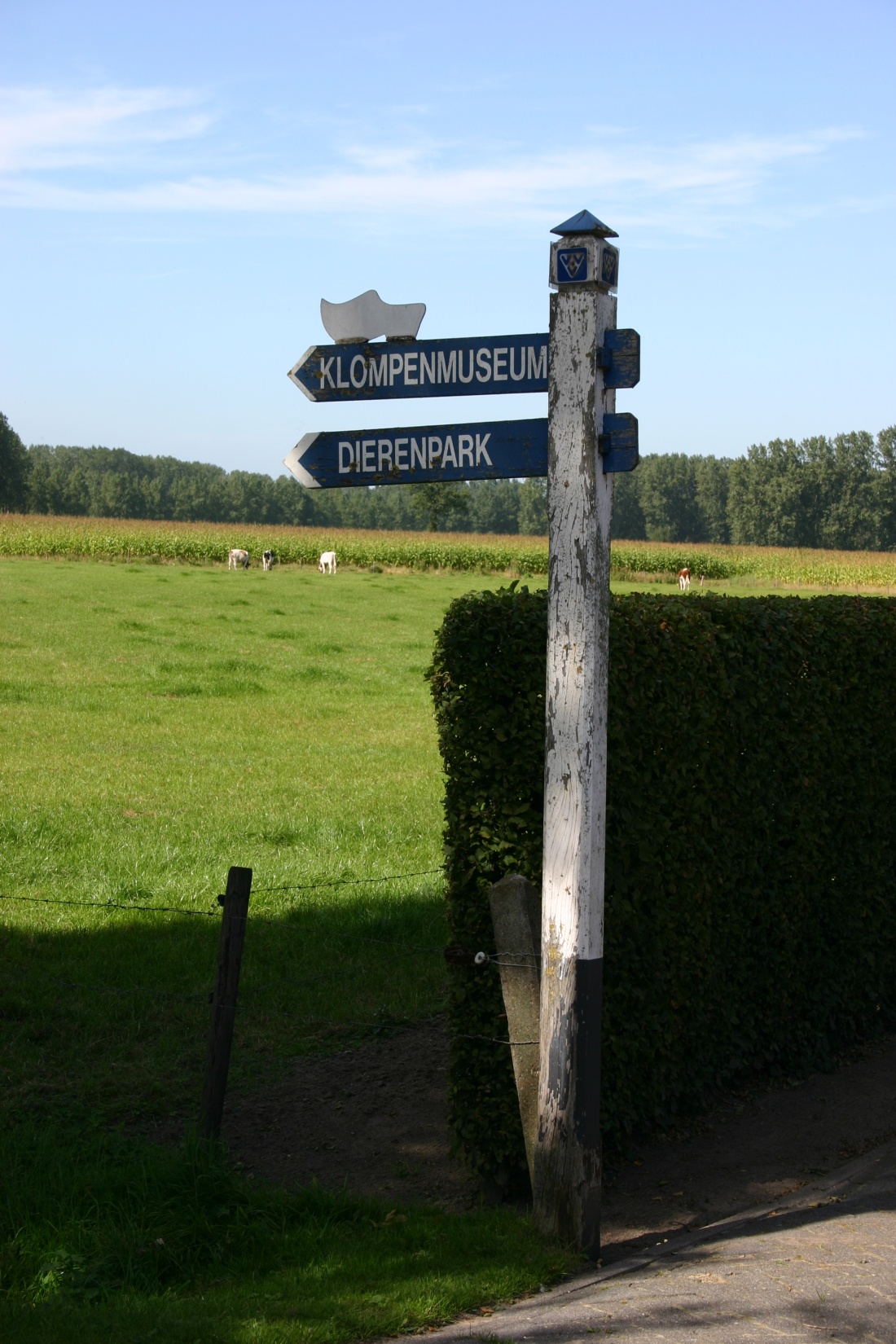 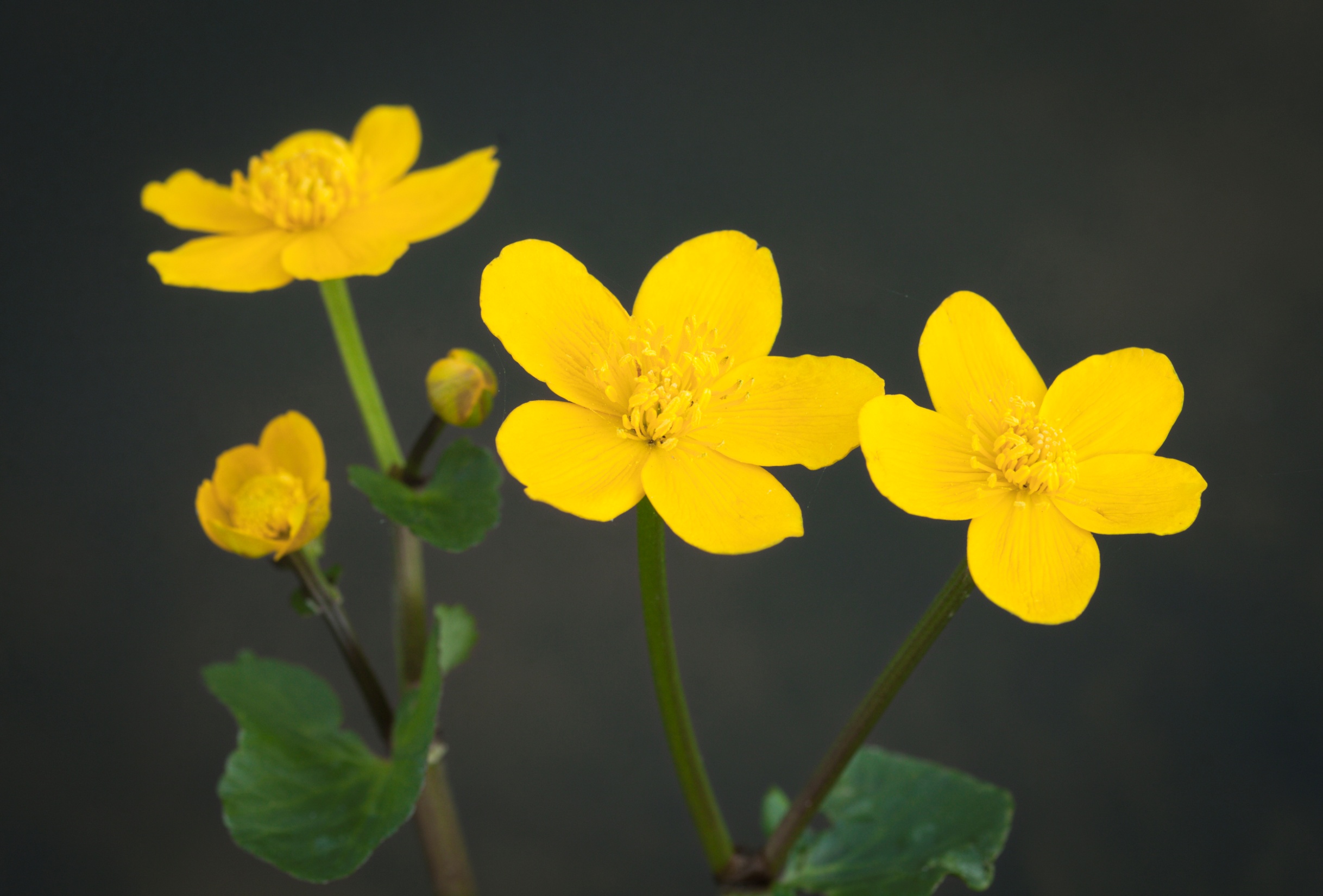 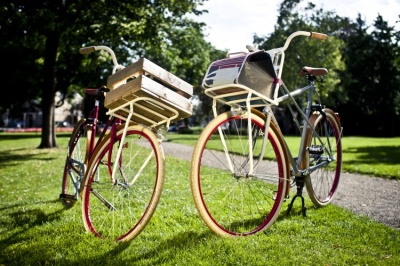 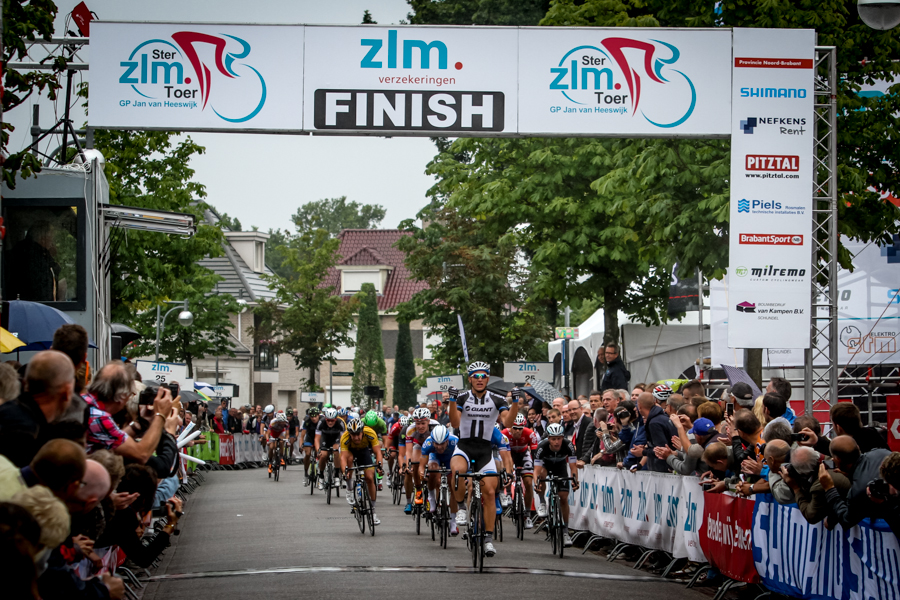 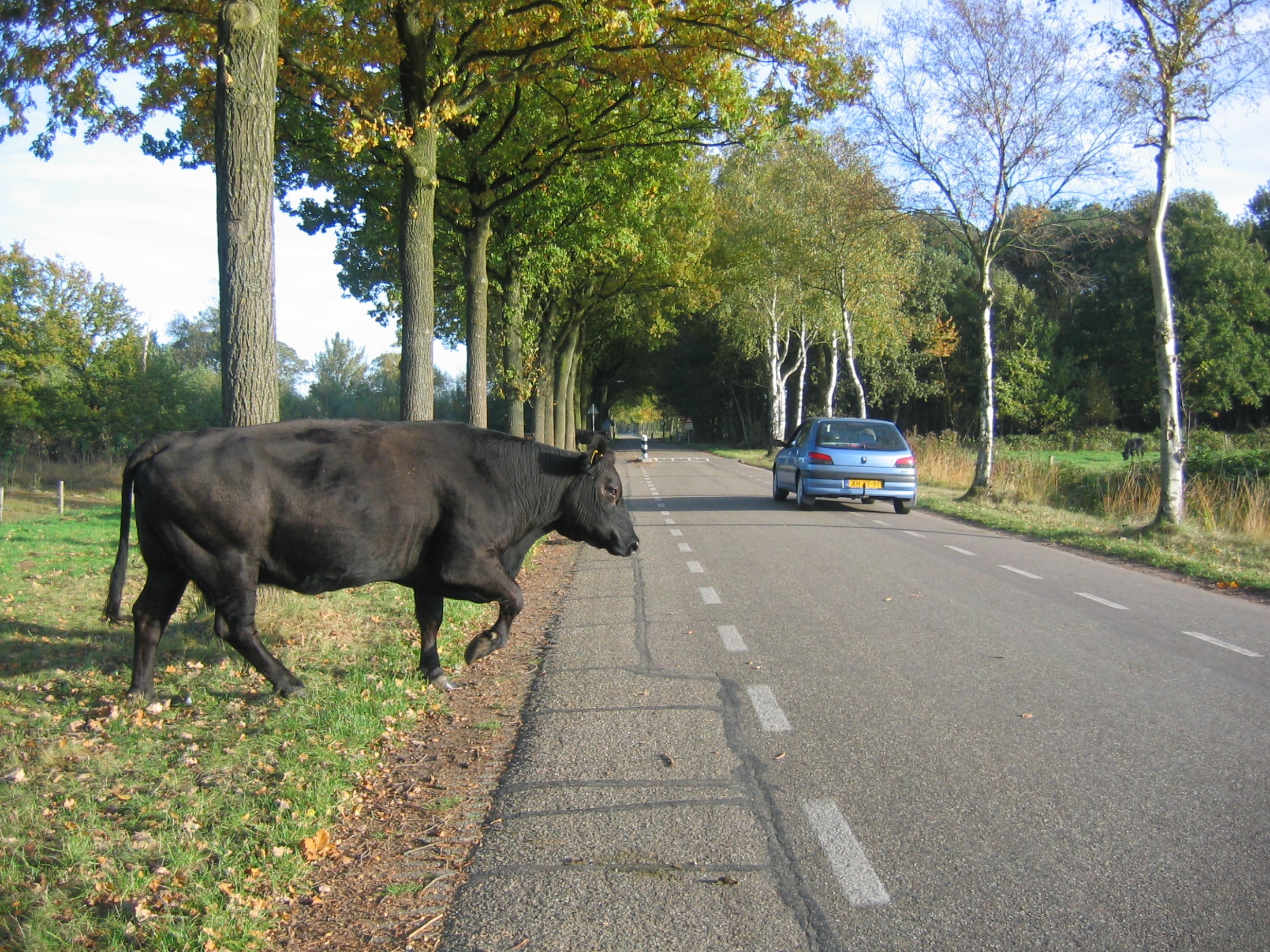 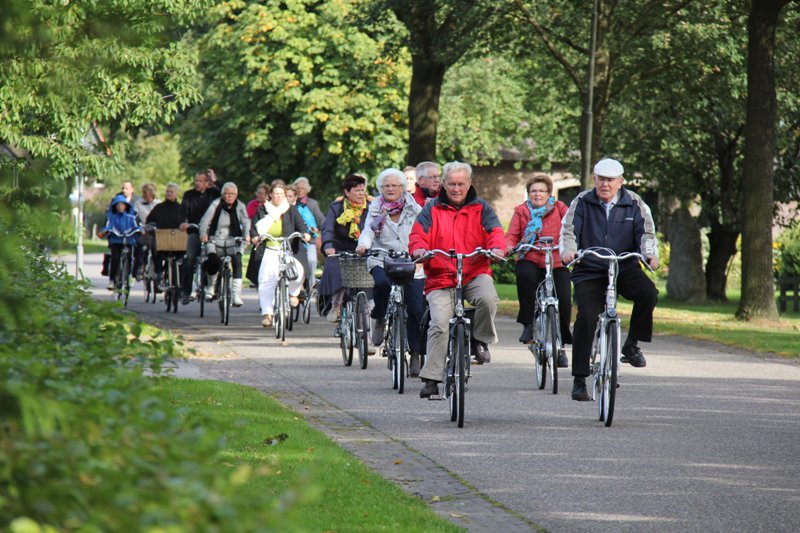 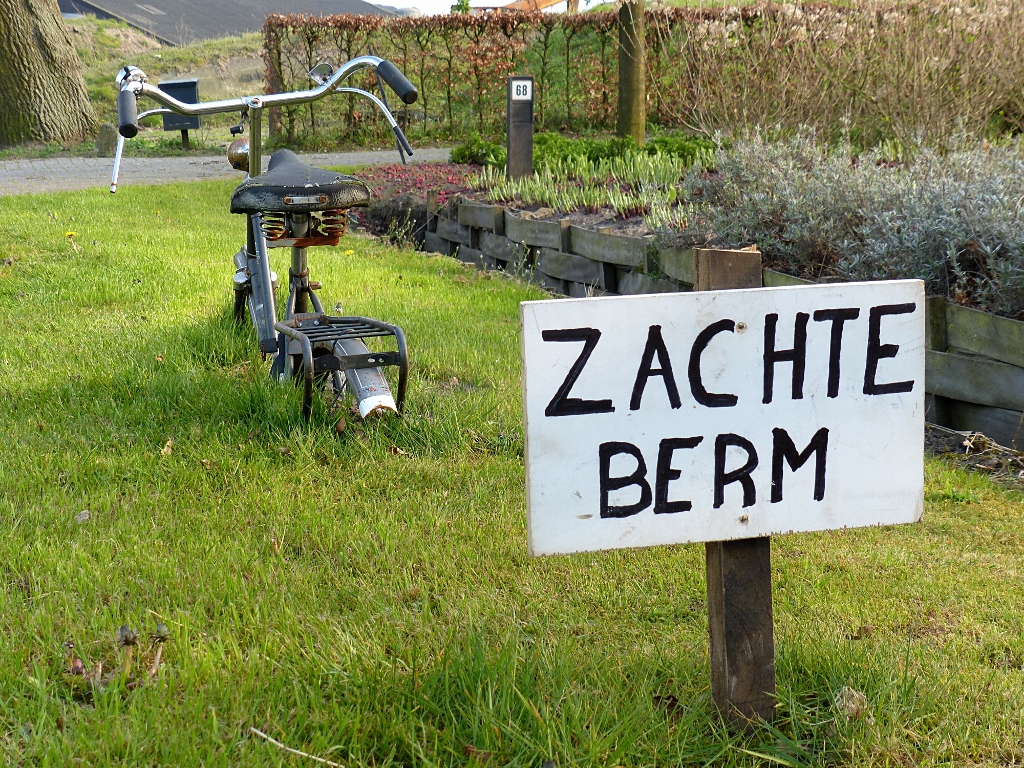 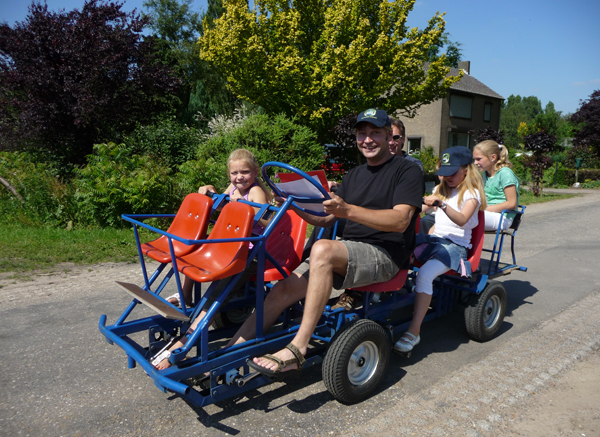 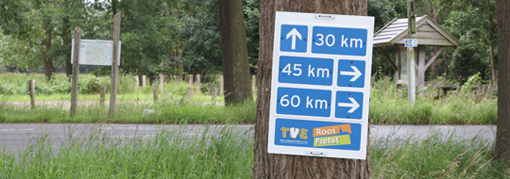 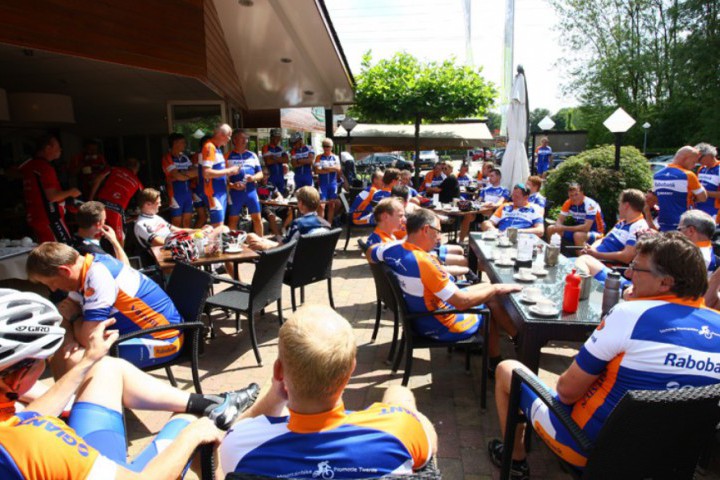 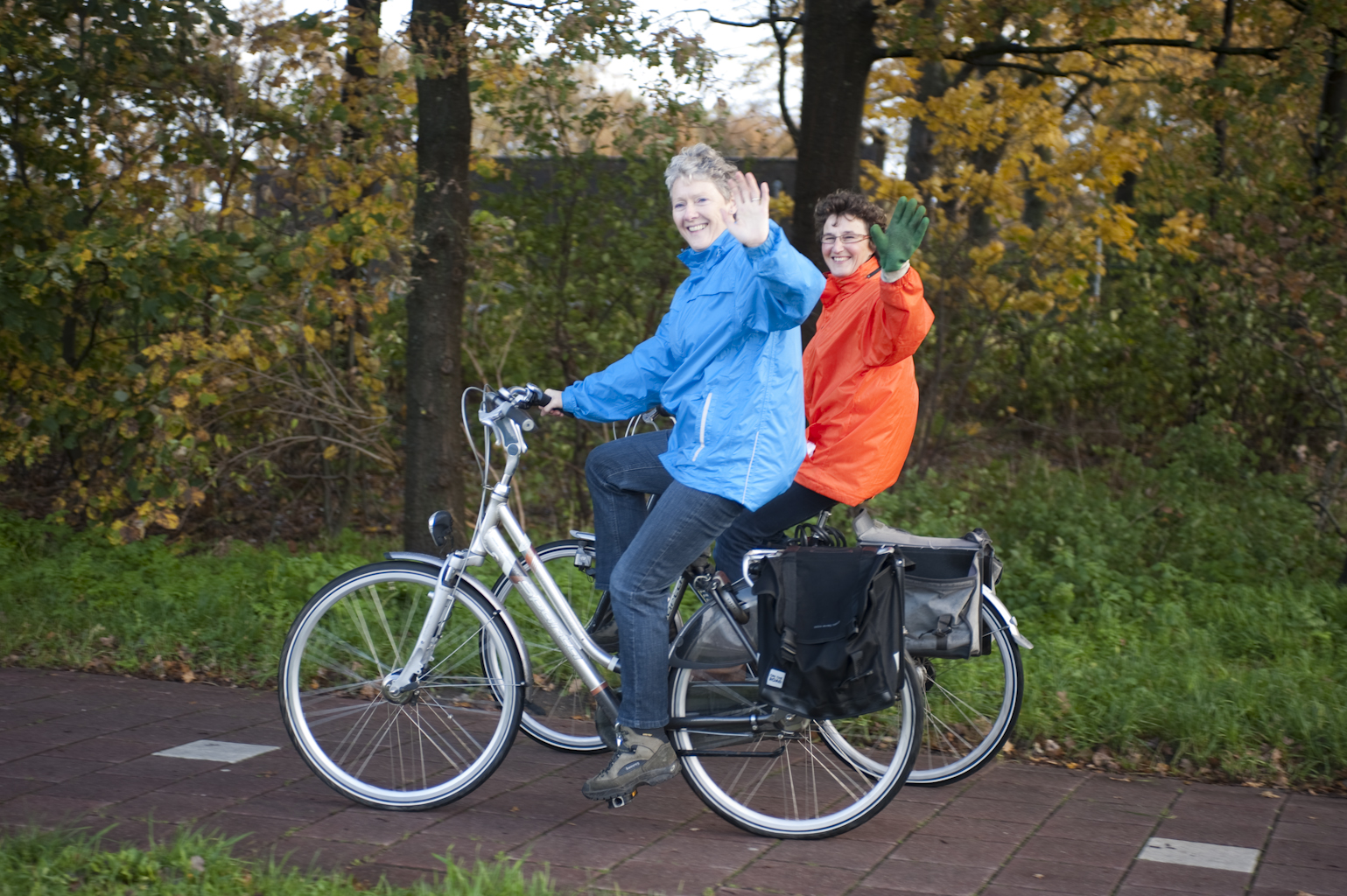 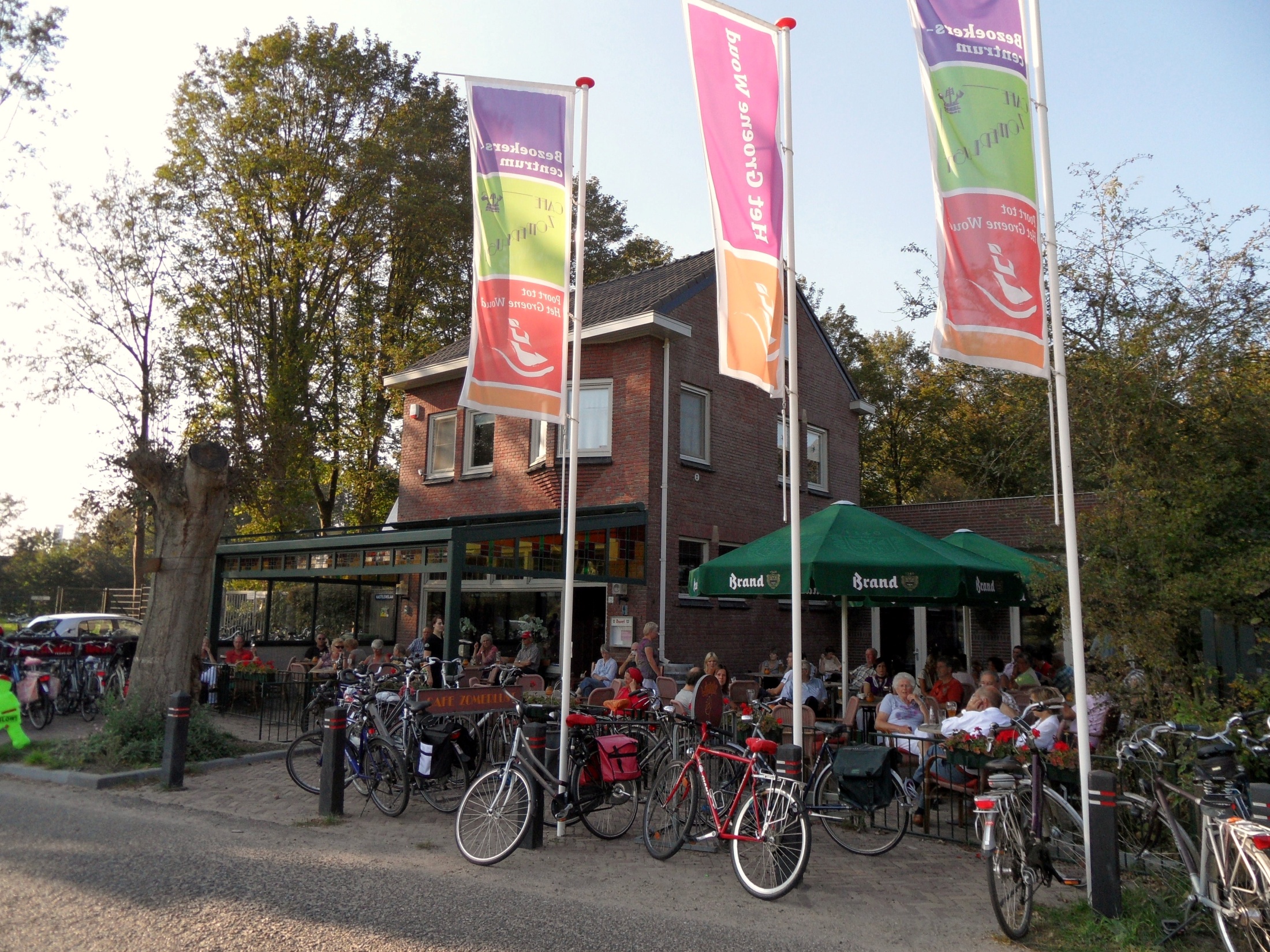 The Great Western Greenway
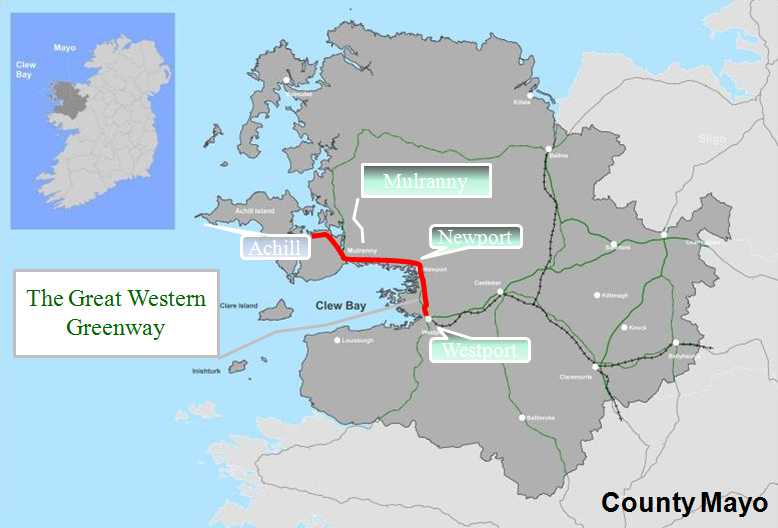 The Great Western Greenway
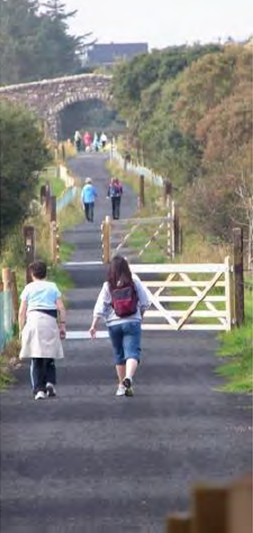 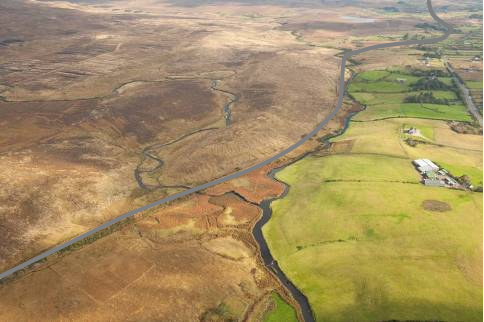 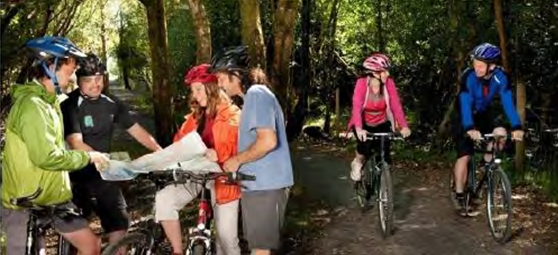 The Great Western Greenway
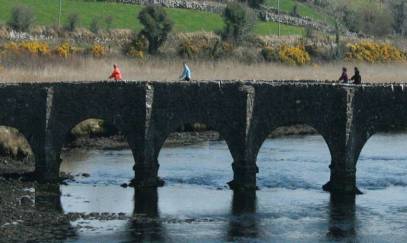 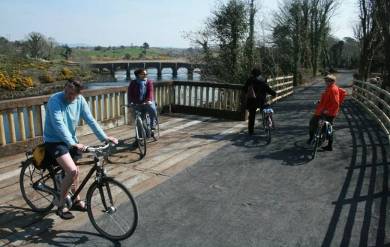 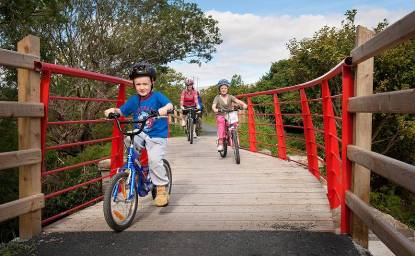 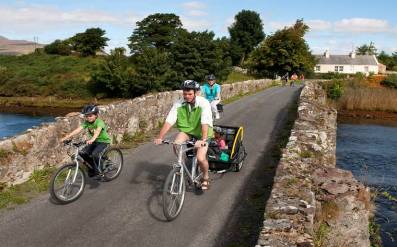